9.2) The sine rule
Your turn
Worked example
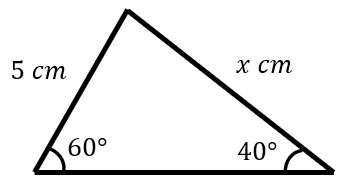 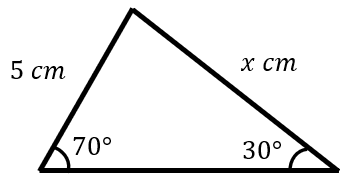 Your turn
Worked example
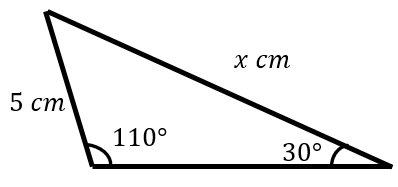 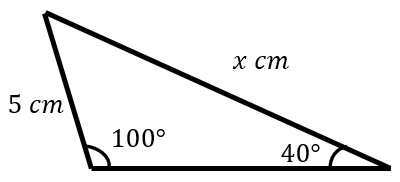 Your turn
Worked example
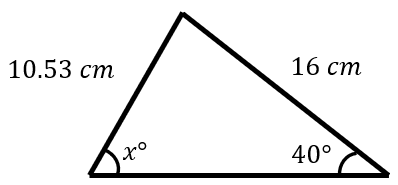 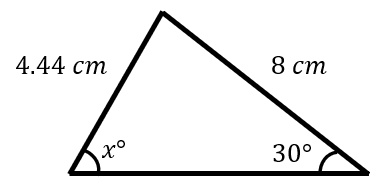